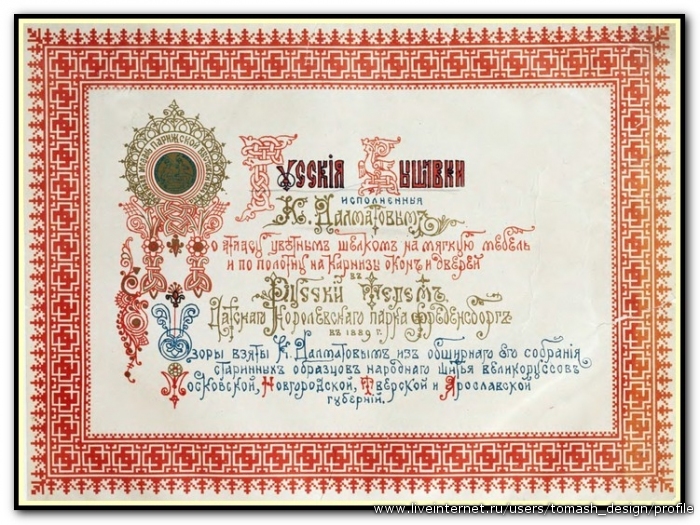 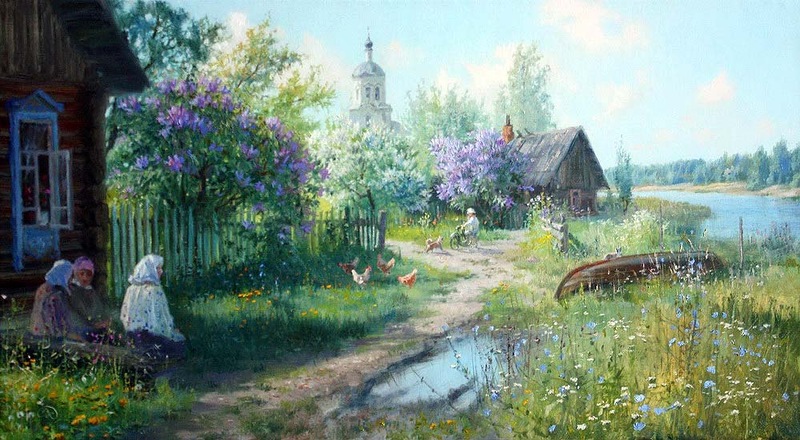 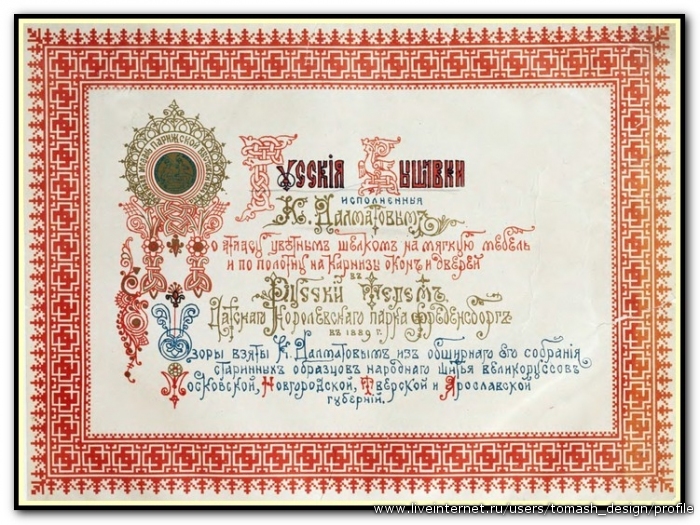 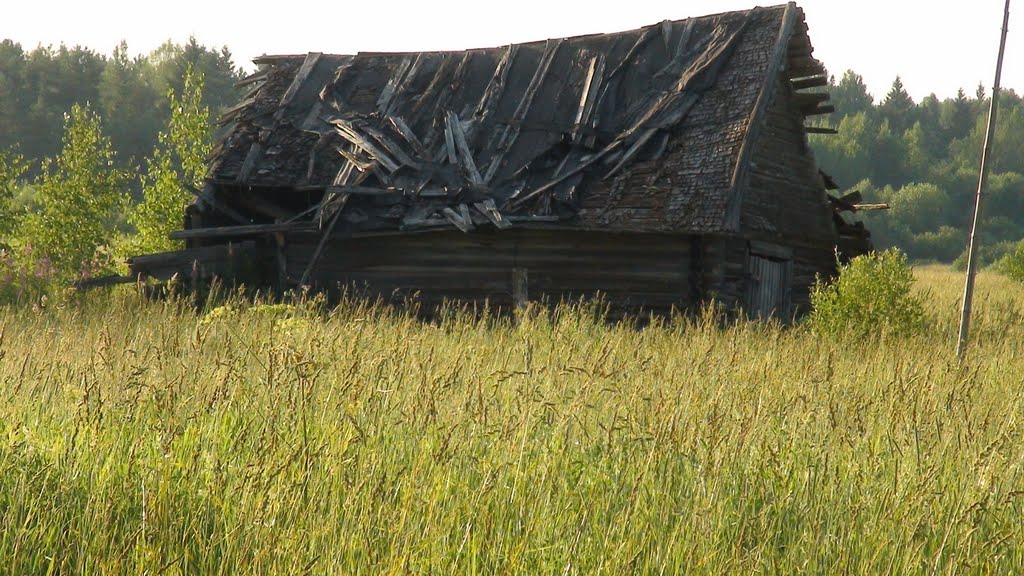 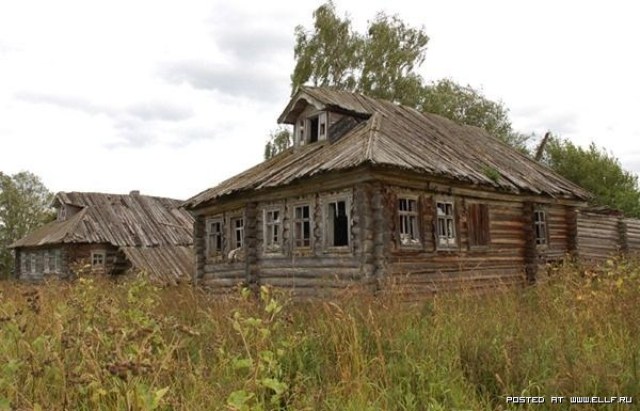 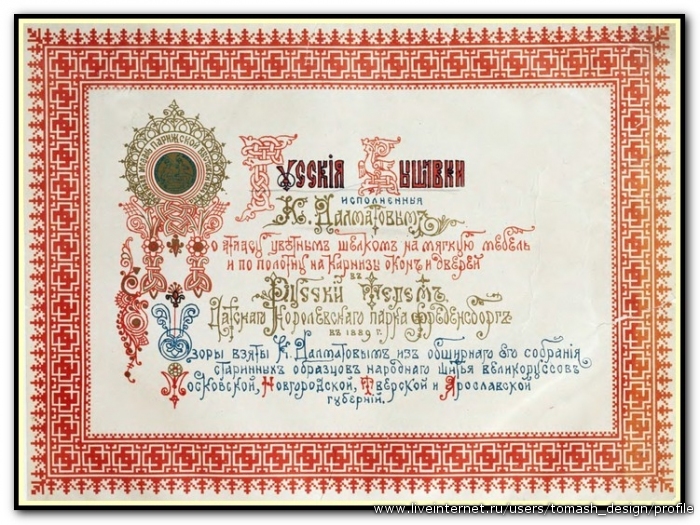 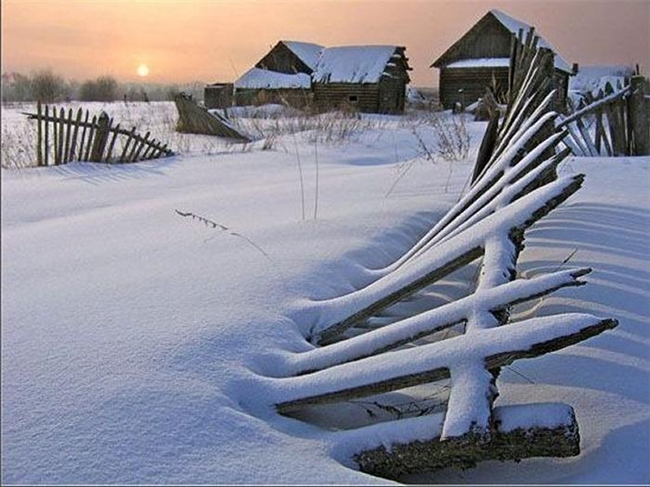 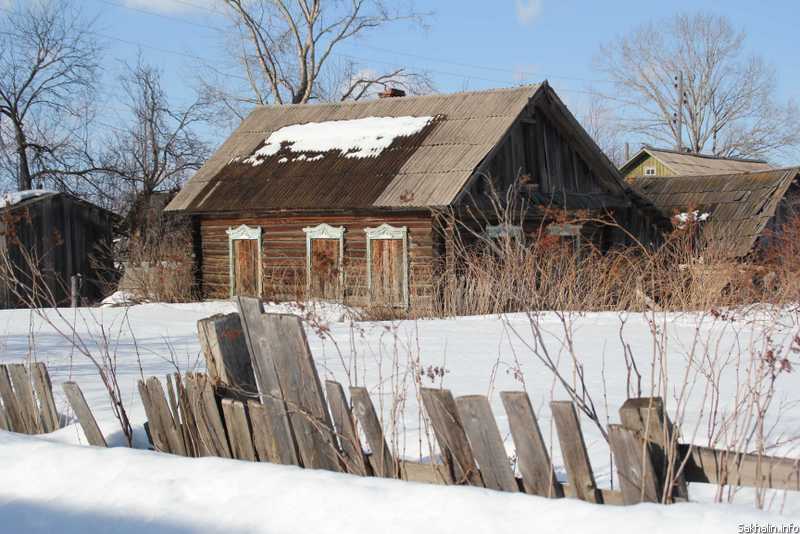 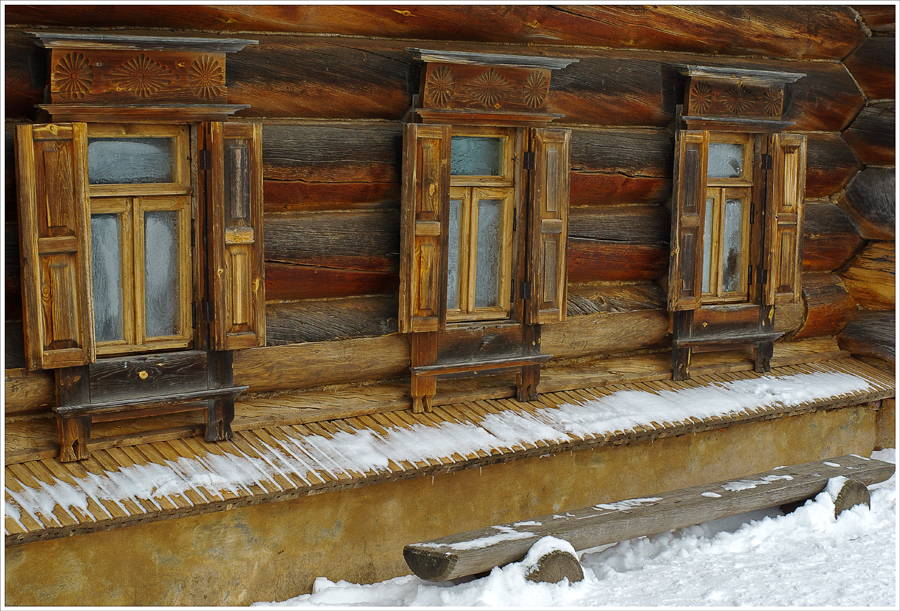 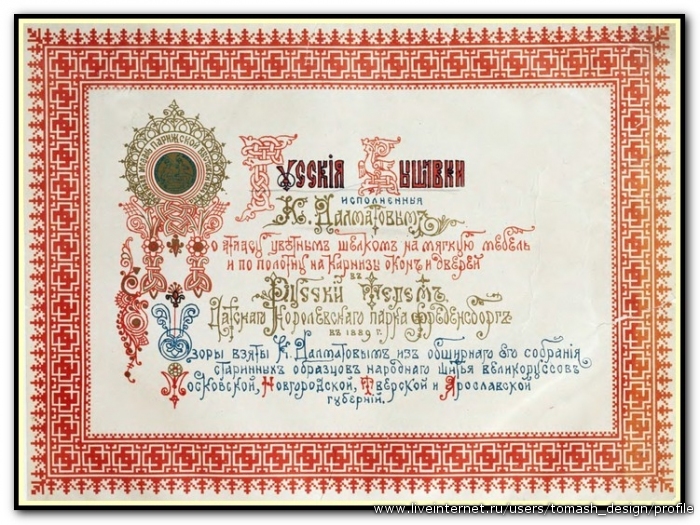 МБОУ СОШ с УИОП пгт Кикнур
История забытых деревень
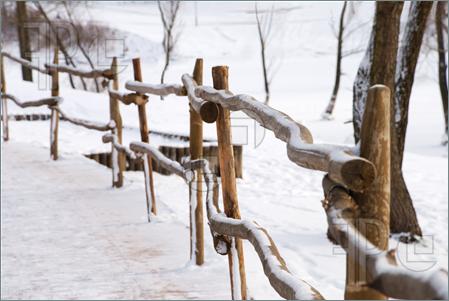 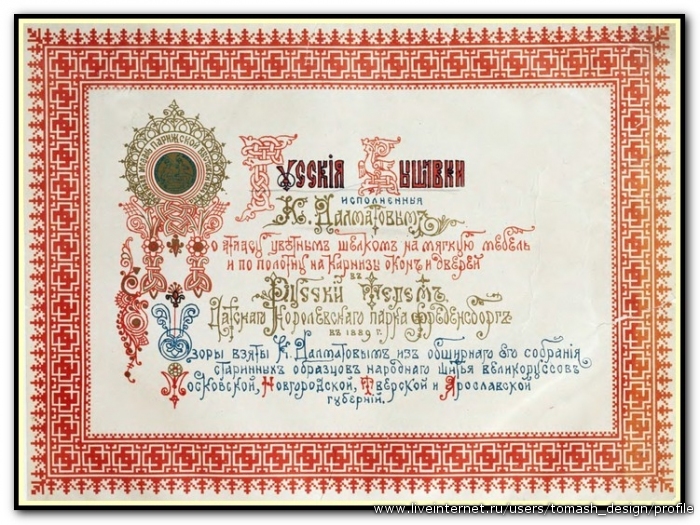 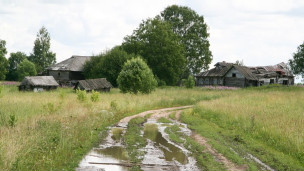 Цель: 
                                            изучить проблемы 
                                            исчезнувших, забытых
                                            деревень

Задачи:
Собрать информацию по истории забытых деревень
Оформить собранную информацию в папку
Выполнить электронную презентацию
Выпустить буклеты по заброшенным деревням
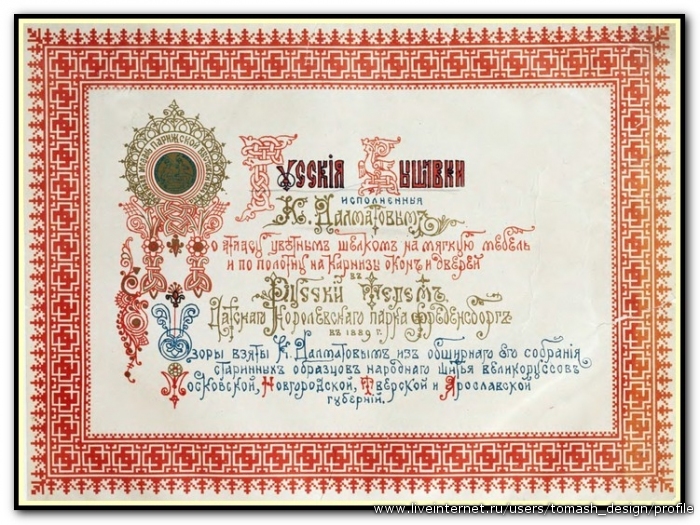 д. Урма
Первоначальное название – Сметанино.
Численность населения:
1960-е годы – примерно 100-130 человек
в данное время – 4 человека
Количество жилых домов:
1960-е годы – 13-18 
в данное время 2
Капитальные объекты и сооружения: 
1960-е года – деревянный мост, магазин, животноводческая ферма и свиноферма, 
в данный момент сохранился только мост.
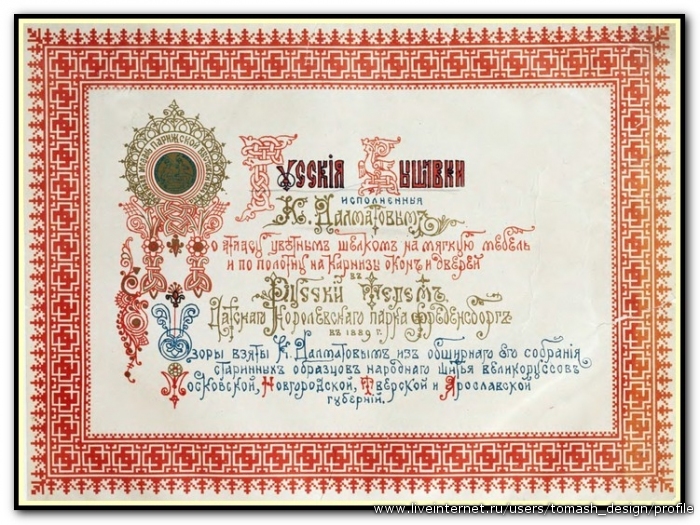 д. Урма
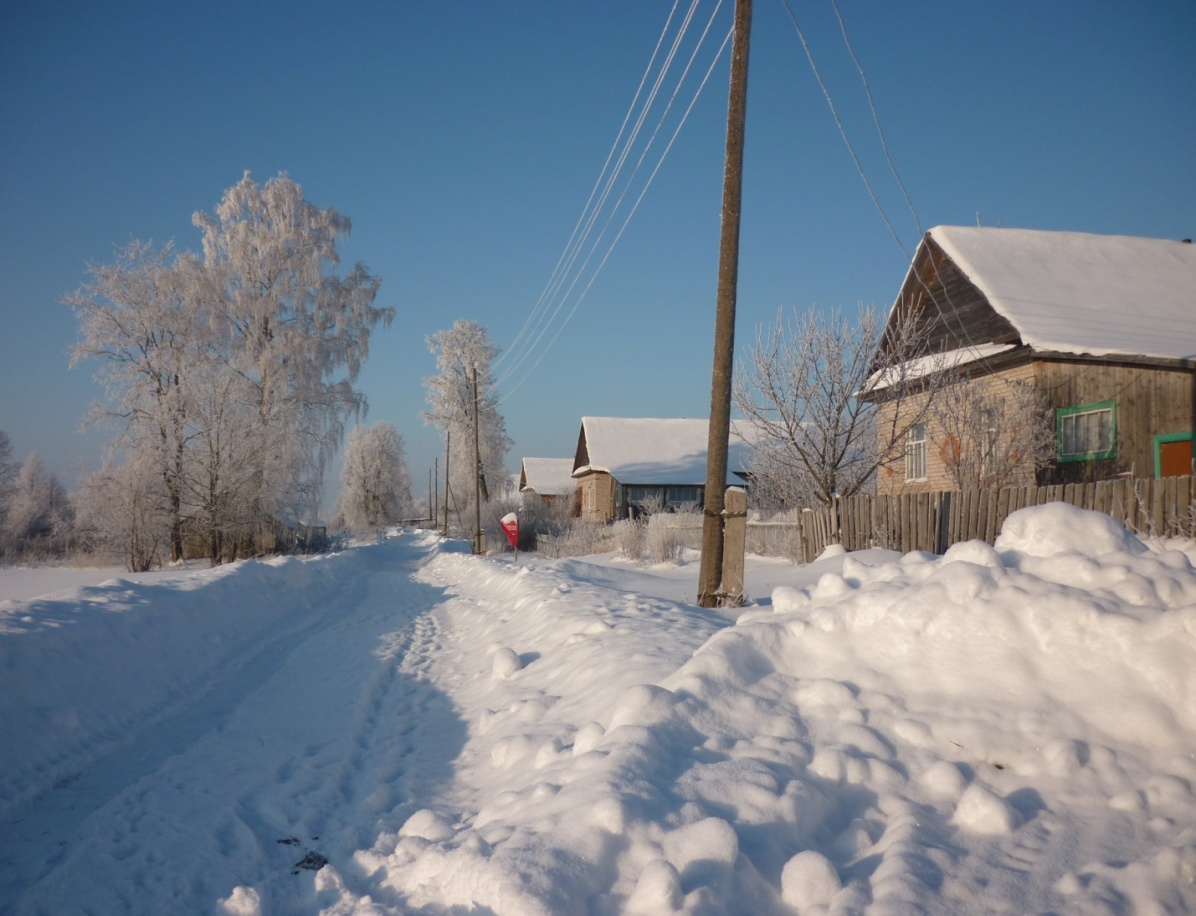 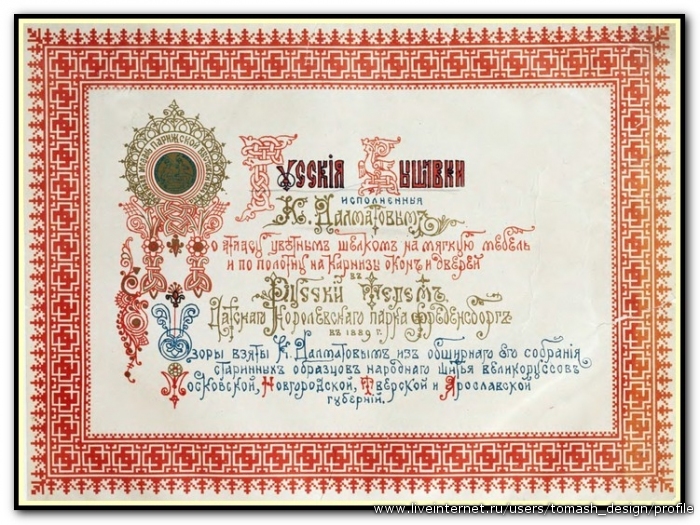 д. Кряжево
Кряжево основано в 1845 году.

Первыми поселенцами были бурлаки с Волги по фамилии Кряжевы, в честь них и была названа деревня.

В 1926 году население составляло 256 человек,
насчитывалось 48 крестьянских дворов, 
длина деревни 1300 м.
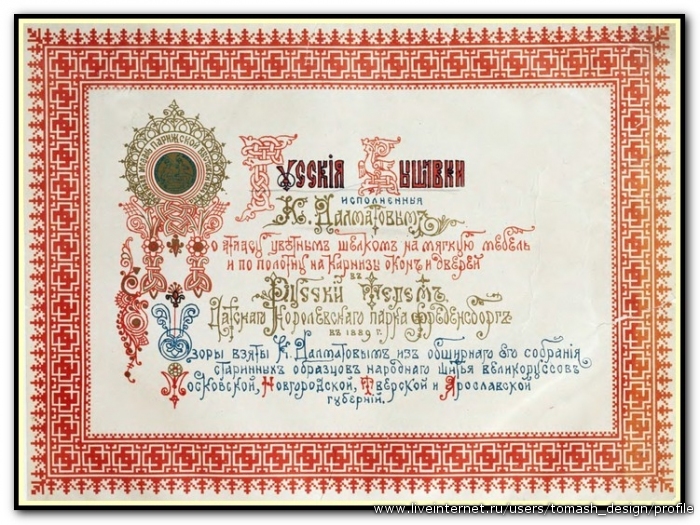 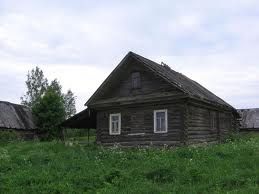 д. Кряжево
В настоящее время 
в д.Кряжево проживает 
всего один житель – 
Христолюбов Н.Н.В настоящее время деревня зарастает и рушится, становится никому не нужной и забытой.
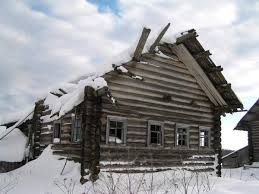 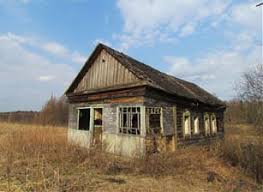 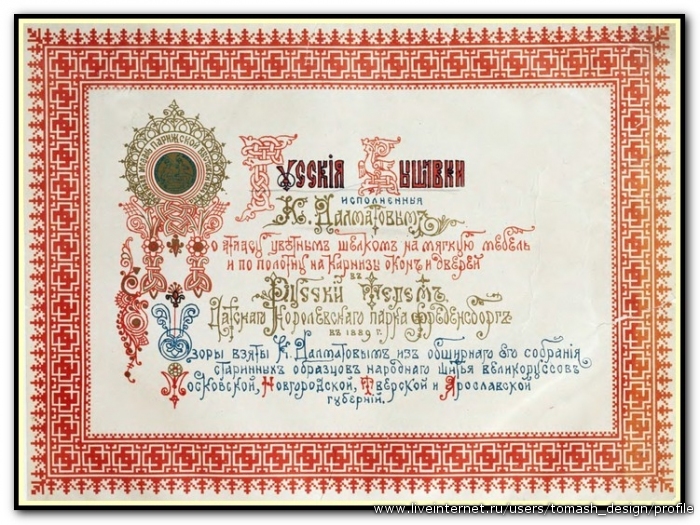 д. Крутовражье
Деревня была основана примерно в 1839 году семьёй Журавлевых (отец и четыре сына).
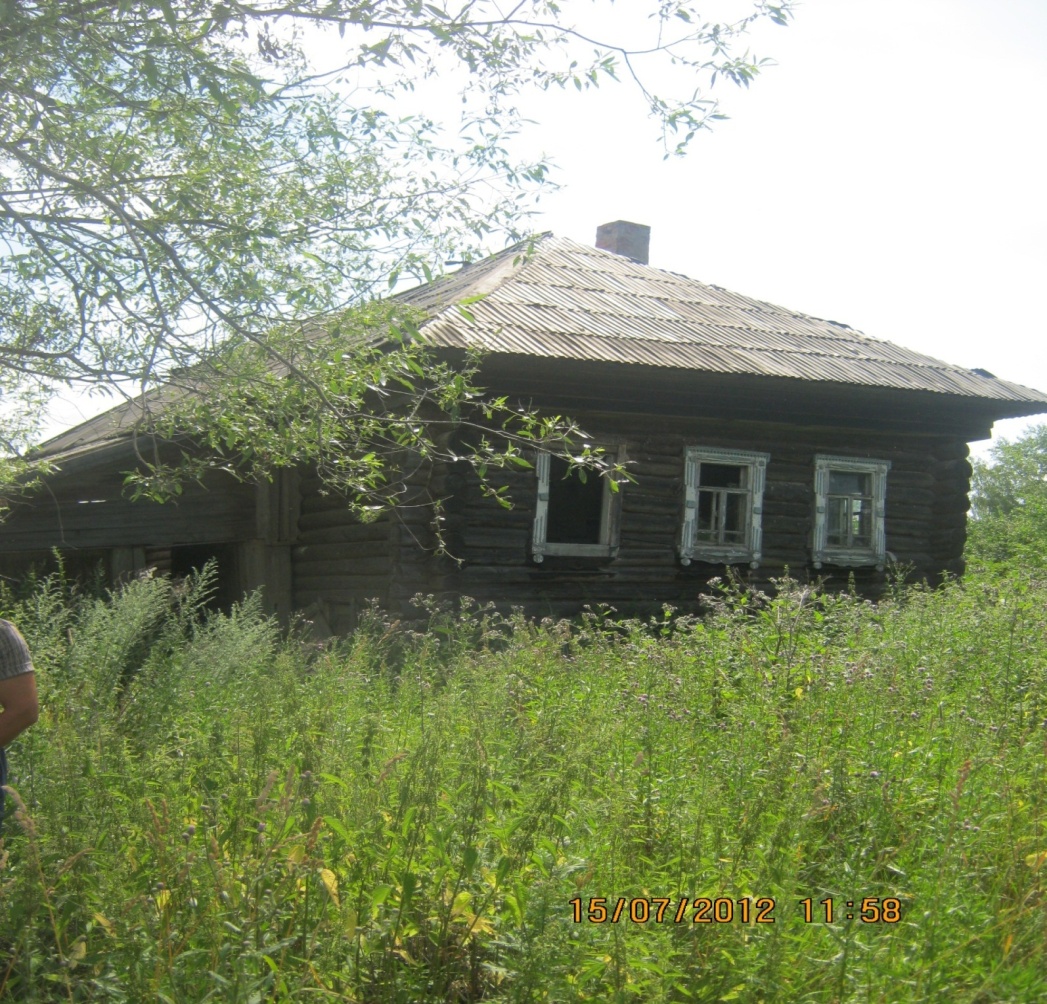 В 1930 г. – 
три колхоза, 
более 100 жилых домов.

На данной момент 
эта деревня 
является заброшенной.
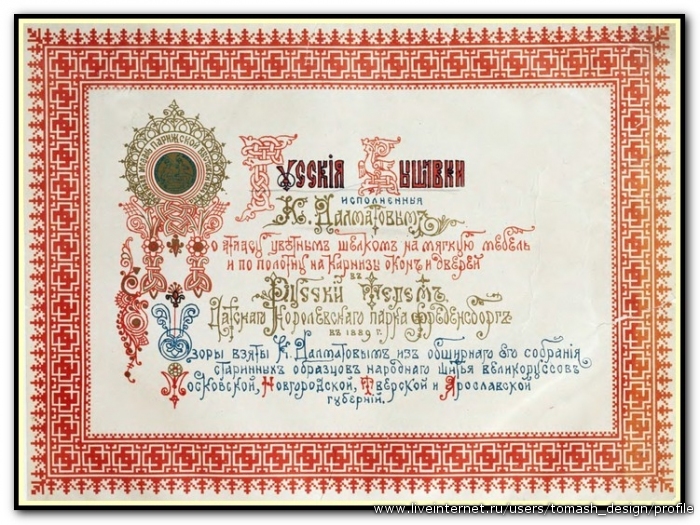 д. Репаки
Дата основания – 1847 год.
Деревня располагалась на 2 улицах,
насчитывала 228 жителей, 57 дворов.
В деревне 
была конебаза, 
2 мельницы.

На данный 
момент
деревня 
заброшена.
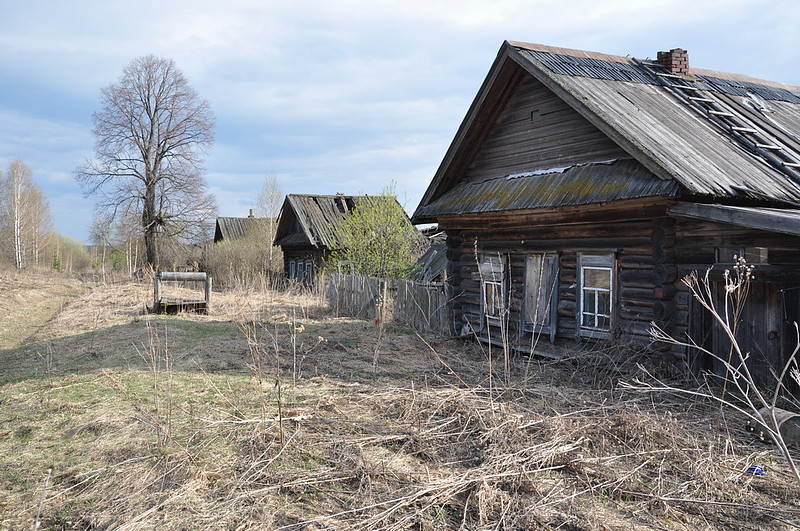 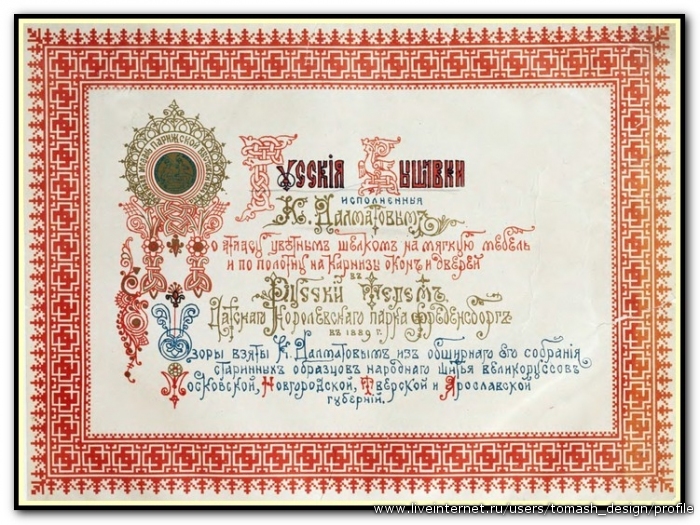 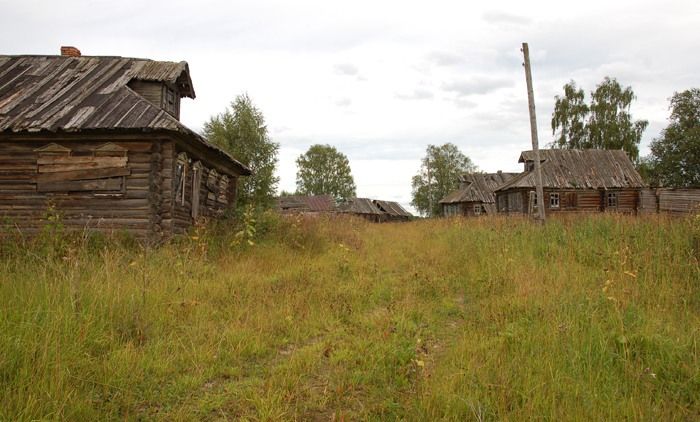 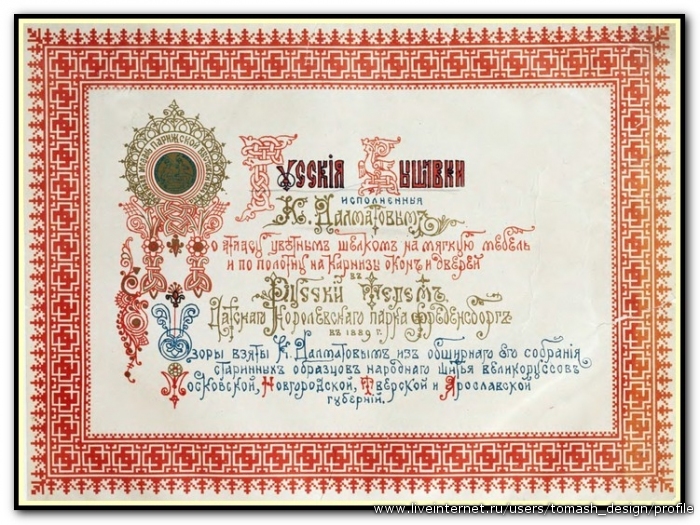 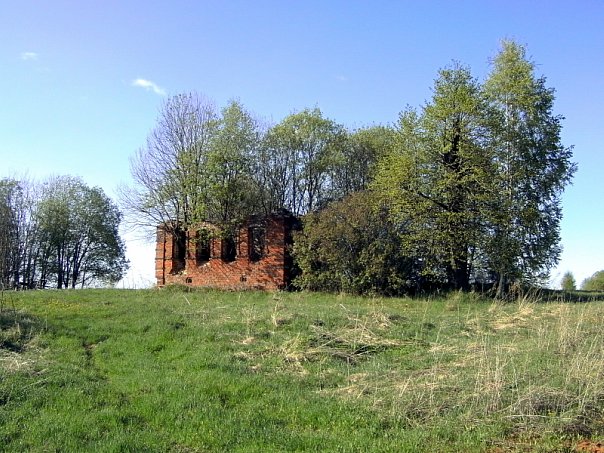 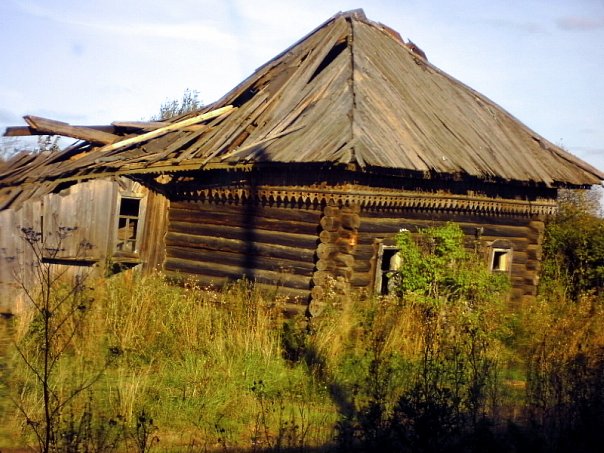 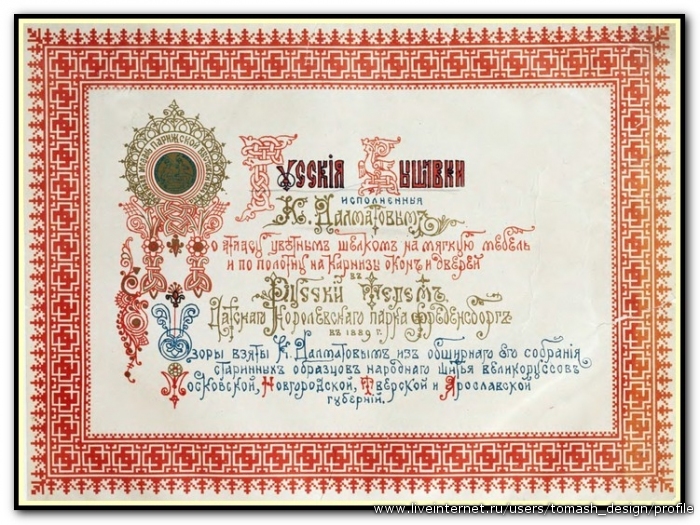 Считаем, что для человека дорога его Родина, 
мы хотим сохранить информацию 
о вымирающих деревнях, 
чтобы каждый знал и помнил свою историю
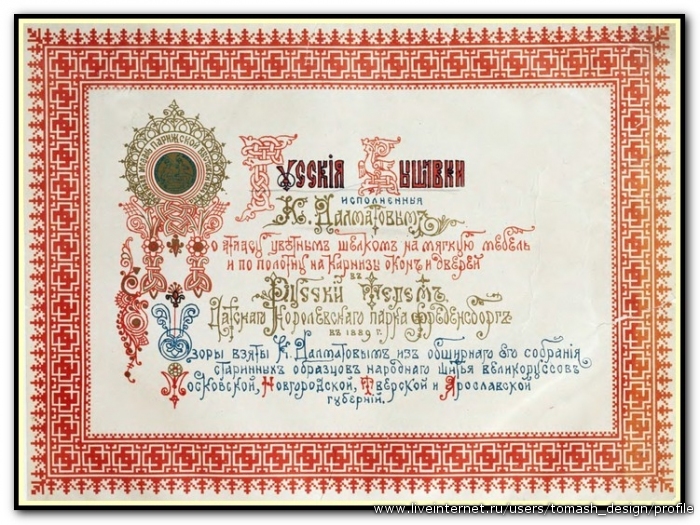 Считаем, что для человека дорога его Родина, 
мы хотим сохранить информацию 
о вымирающих деревнях, 
чтобы каждый знал и помнил свою историю
Спасибо за внимание!